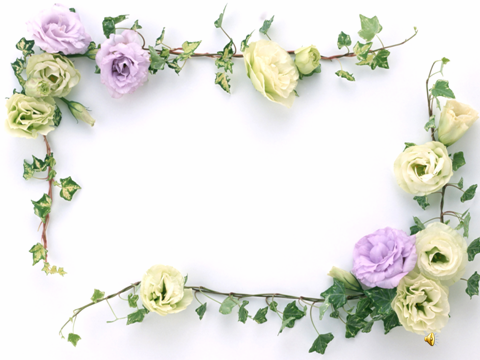 SỞ GIÁO DỤC VÀ ĐÀO TẠO BÌNH ĐỊNH
TRƯỜNG THPT NGÔ LÊ TÂN
--- ¯ ---
HOẠT ĐỘNG THỰC HÀNH VÀ TRẢI NGHIỆM
ĐỘ DÀI GANG TAY (Tiết 49)
GV: Trần Thị Bích Tuyền
Lớp 12A5
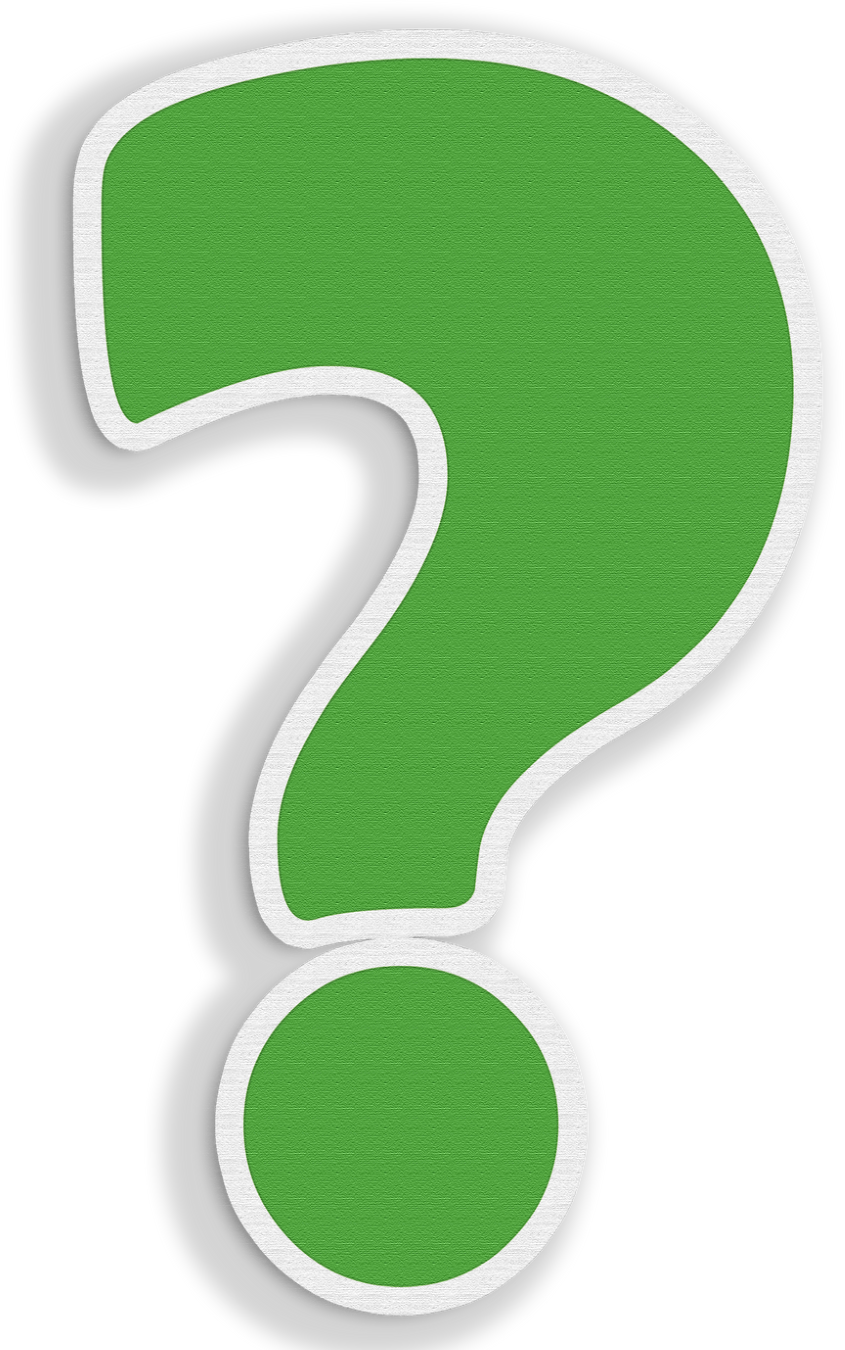 KHỞI ĐỘNG
Các em hãy nhắc lại một số lí thuyết về mẫu số liệu ghép nhóm.
1. Công thức tính số trung bình của mẫu số liệu ghép nhóm.
2. Công thức tính phương sai của mẫu số liệu ghép nhóm.
3. Công thức tính độ lệch chuẩn của mẫu số liệu ghép nhóm.
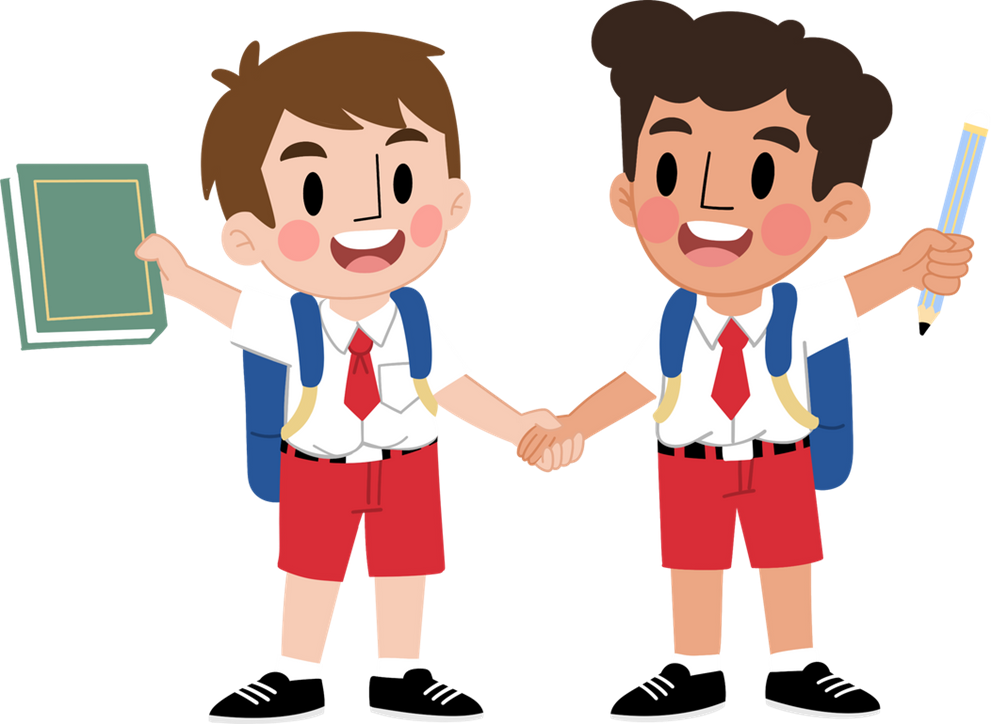 Trả lời:
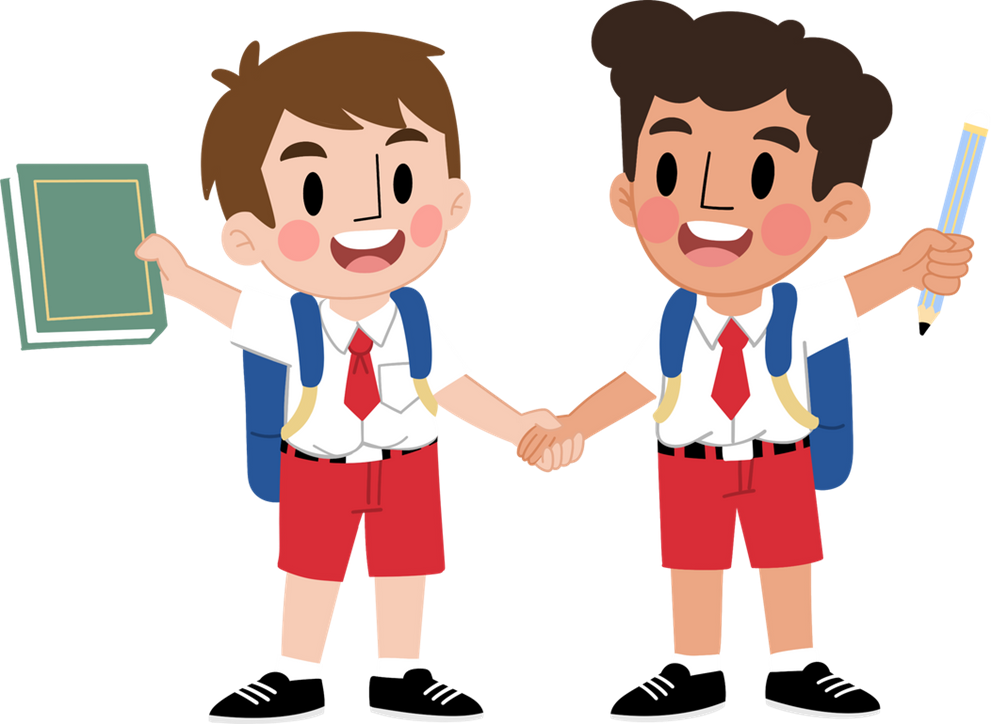 1. Thu thập dữ liệu
Chuẩn bị:
- Thước kẻ có vạch chia centimet.
- Bút, giấy.
Thực hiện:
a) Cách đo độ dài của tay như sau:
Đặt thước trên bàn;
Đưa ngón tay cái và ngón tay út của bàn tay phải lên phía trước;
Đặt ngón cái tại điểm đánh dấu 0 cm;
Dãn ngón út tối đa và xác định vị trí của đầu ngón út trên thước.
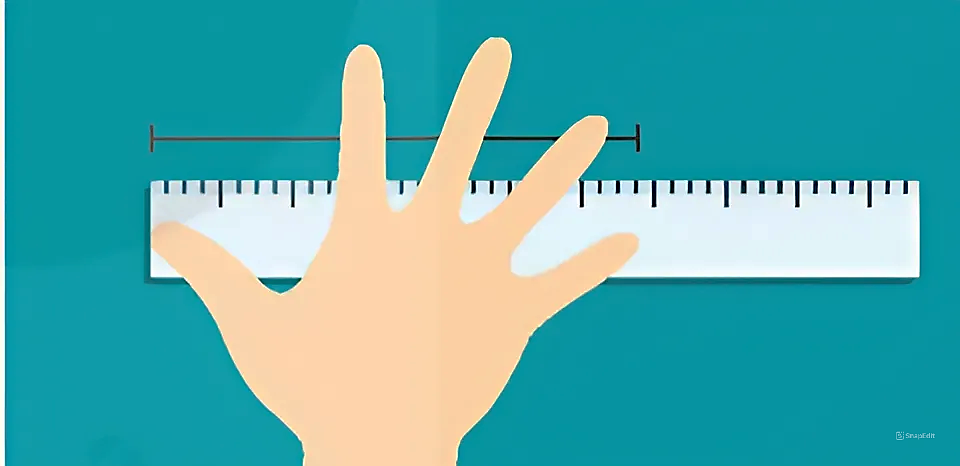 b) Thu thập dữ liệu vào phiếu sau:
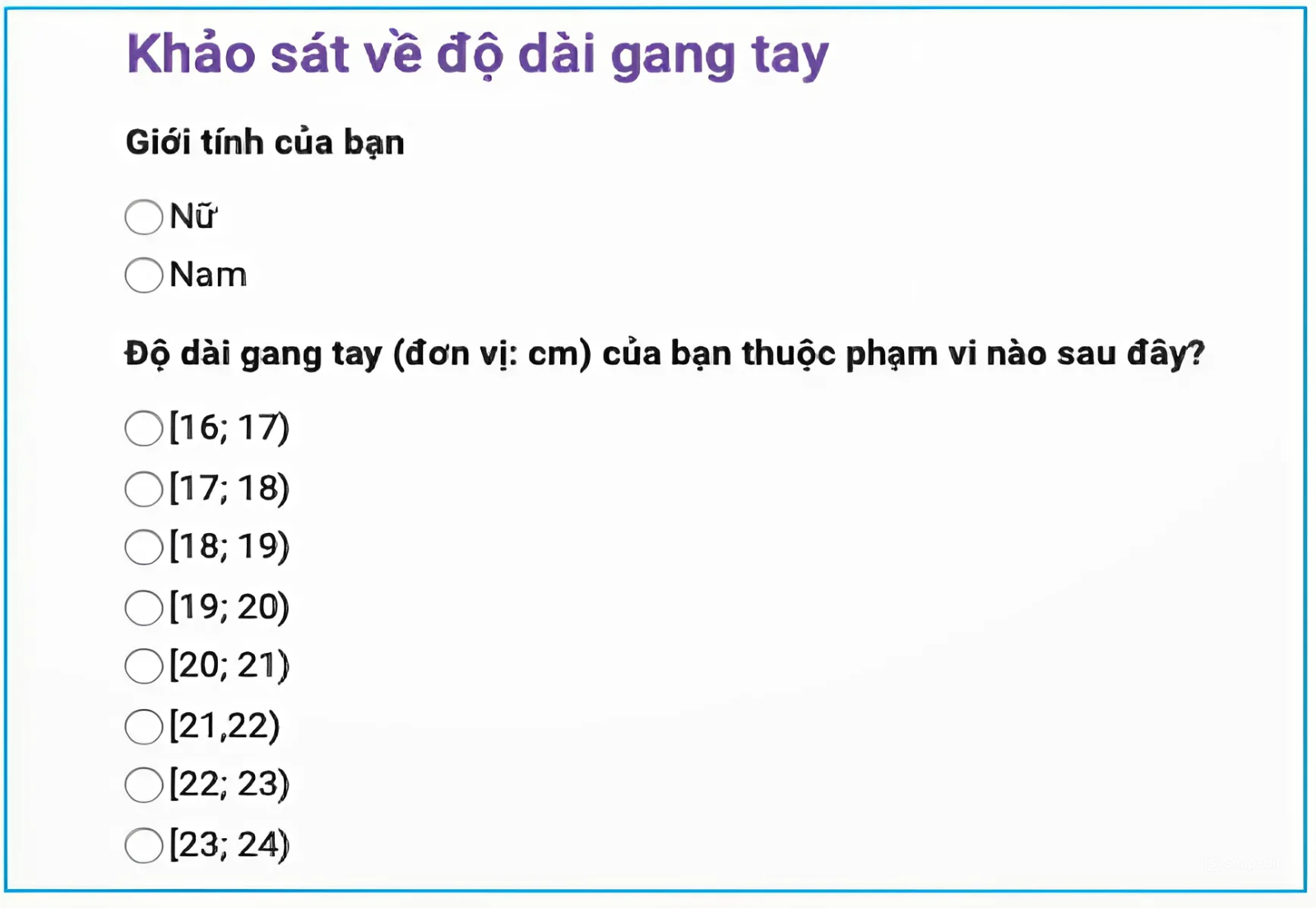 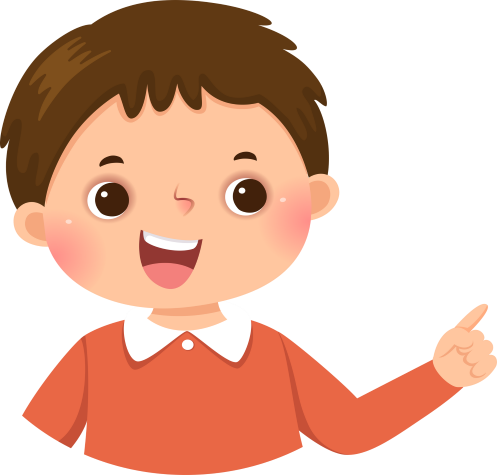 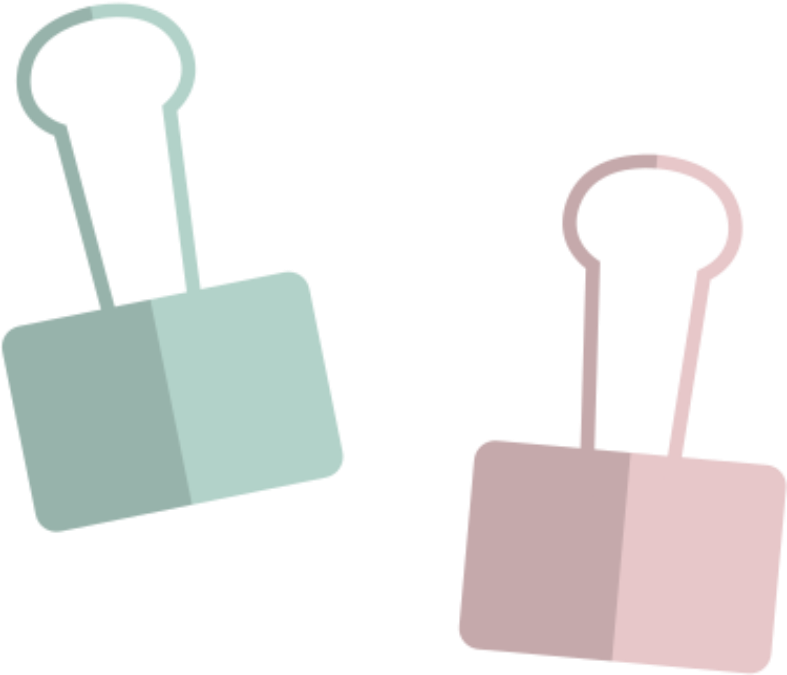 HĐ1. Lưu dữ liệu thu được vào bảng theo mẫu sau:
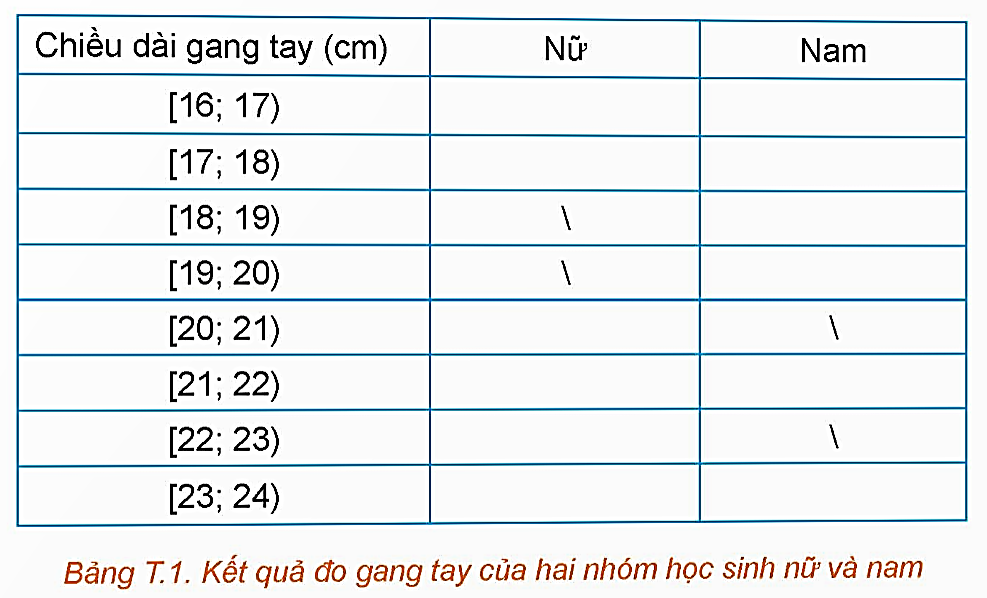 2. Tóm tắt và phân tích dữ liệu
HĐ2. Lập bảng tần số ghép nhóm cho dữ liệu thu được trên từng nhóm theo mẫu sau đây và minh họa bằng biểu đồ tần số.
(Dữ liệu tham khảo)
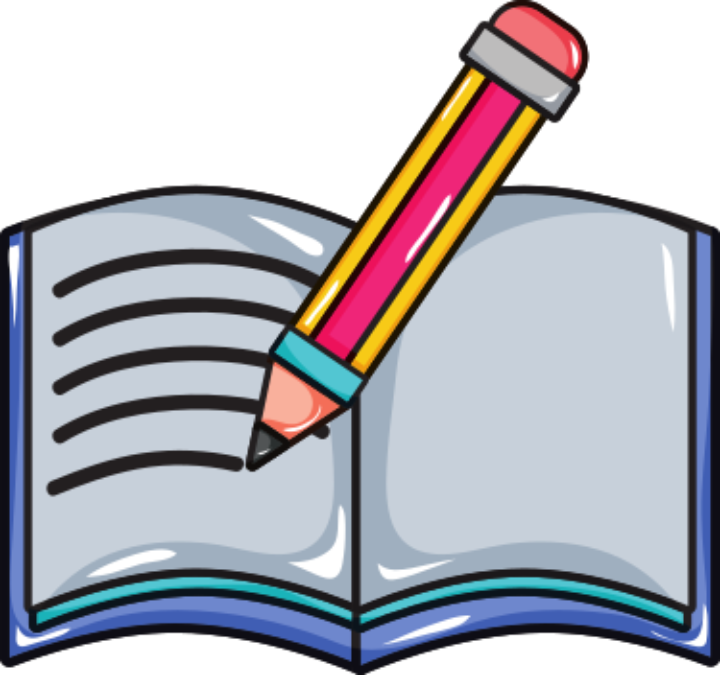 Biểu đồ tần số.
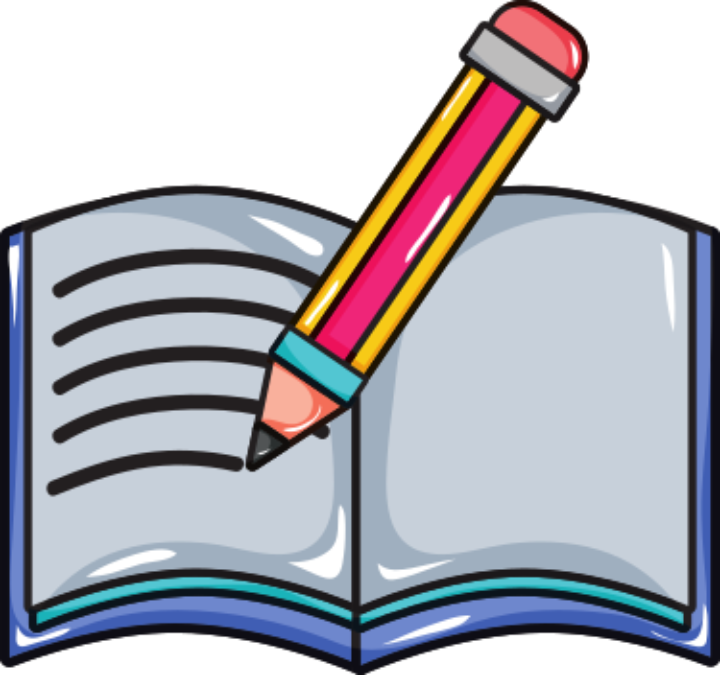 HĐ3. Sử dụng bảng tần số thu được ở HĐ2, em hãy:
a) Tính độ dài gang tay trung bình của các học sinh nữ, học sinh nam trong nhóm và so sánh. 
b) Tính phương sai, độ lệch chuẩn và từ đó tính hệ số biến thiên của độ dài gang tay của hai nhóm học sinh và so sánh.
a) Ta có bảng sau:
Trả lời:
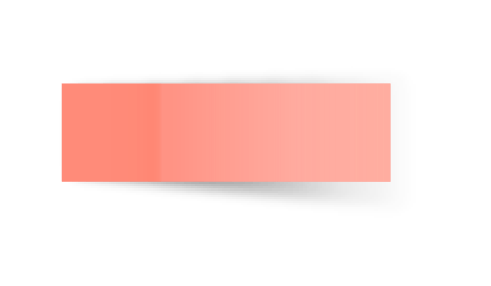 Trả lời:
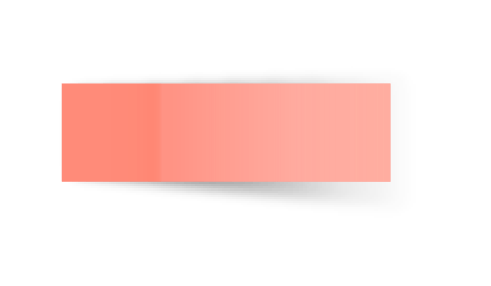 HĐ4. Bảng tần số sau đây là dữ liệu thu được trên một nhóm học sinh khối 12. Hãy thực hiện HĐ3 cho mẫu số liệu này.
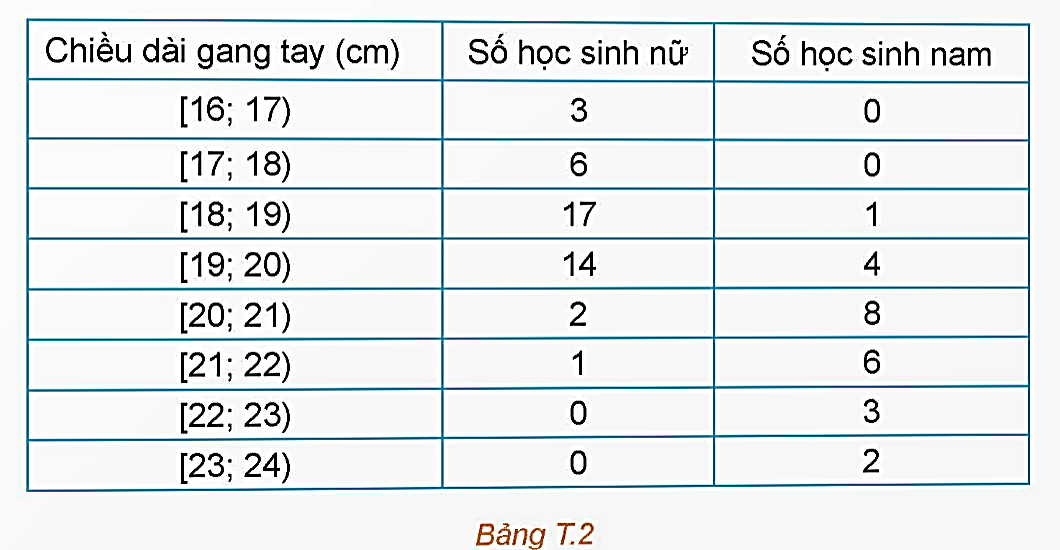 a) Ta có bảng sau:
Trả lời:
HĐ5. Góc công nghệ thông tin
Việc tính số trung bình, phương sai, độ lệch chuẩn của mẫu số liệu được cho trong bảng tần số ghép nhóm có thể thực hiện trên phần mềm bảng tính Excel. Sau đây là minh hoạ việc tính trên mẫu số liệu thu được của học sinh nữ trong bảng T.2 trong HĐ4.
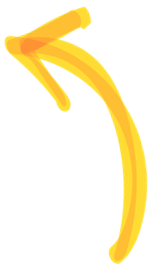 Bước 1: Nhập các đầu mút trái, các đầu mút phải, tần số của các nhóm tương ứng vào các cột. Sau đó nhập đại diện của từng nhóm.
Bước 2: Nhân tần số với điểm dại diện của từng nhóm và tính tổng bằng cách dùng hàm SUM.
Bước 3: Tính tổng các tần số thự hiện tính số trung bình. Kết quả thu được số trung bình.
Bước 4: Để tính phương sai, độ lệch chuẩn, ta lần lượt lấy các điểm đại diện trừ đi số trung bình và bình phương kết quả.
Bước 5: Lần lượt lấy tần số nhân với các bình phương vừataạo ra ở Bước 4, rồi lấy tổng các kết quả thu được.
Bước 6: Tính phương sai, độ lệch chuẩn.
LUYỆN TẬP
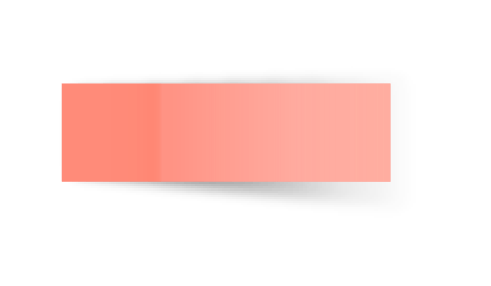 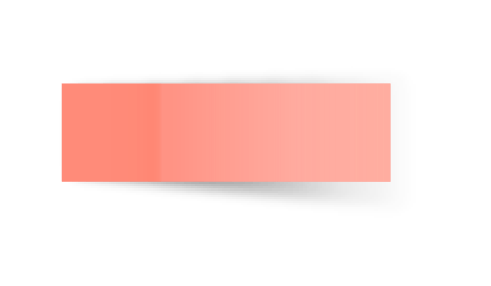 Bài 1: Độ tuổi của các công nhân làm việc trong một công ty được thống kê trong bảng sau:
Tính số trung bình, phương sai và độ lệch chuẩn của mẫu số liệu trên bằng Excel.
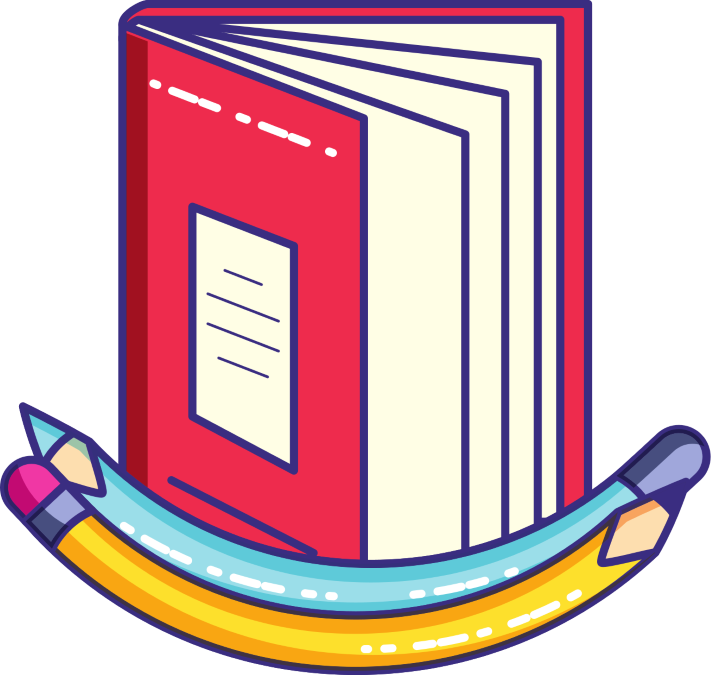 Trả lời:
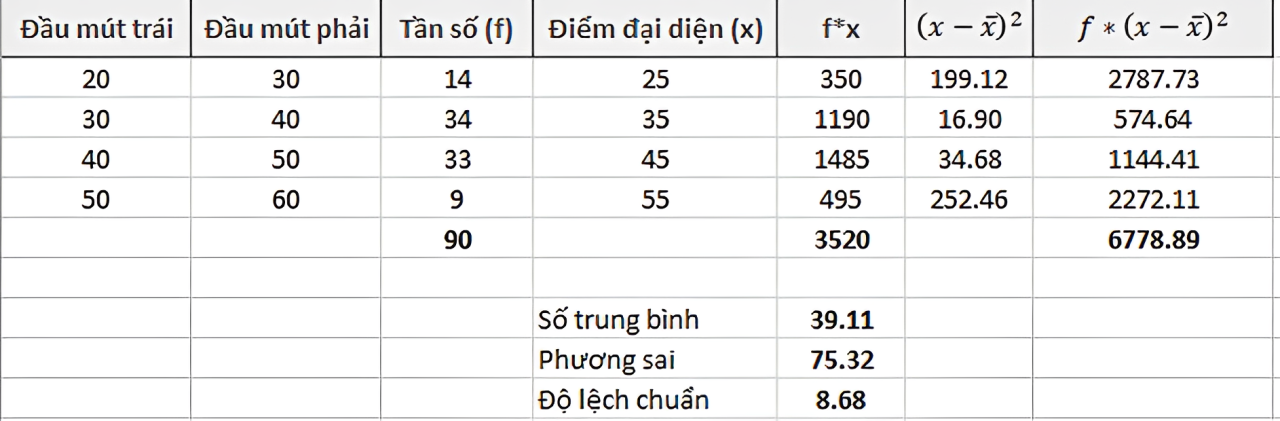 Bài 2: Mức lương của công nhân tại một nhà máy được thống kê ở bảng dưới đây:
Tính số trung bình, phương sai và độ lệch chuẩn của mẫu số liệu trên bằng Excel.
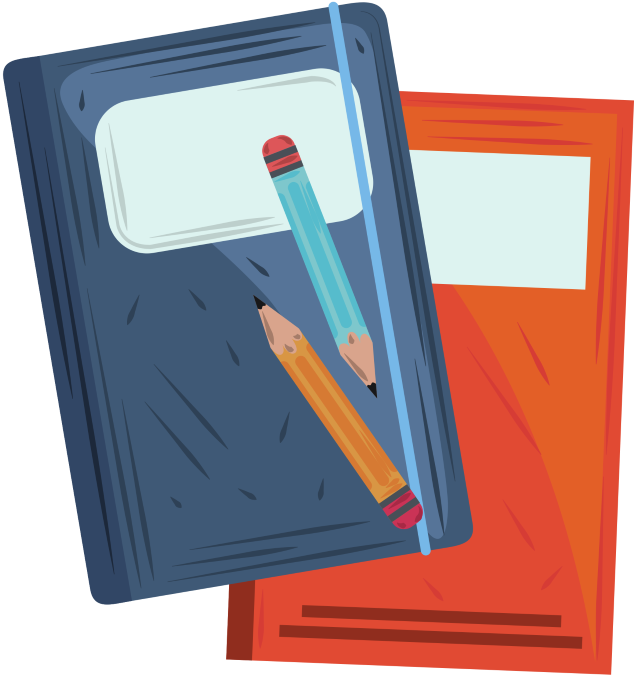 Trả lời:
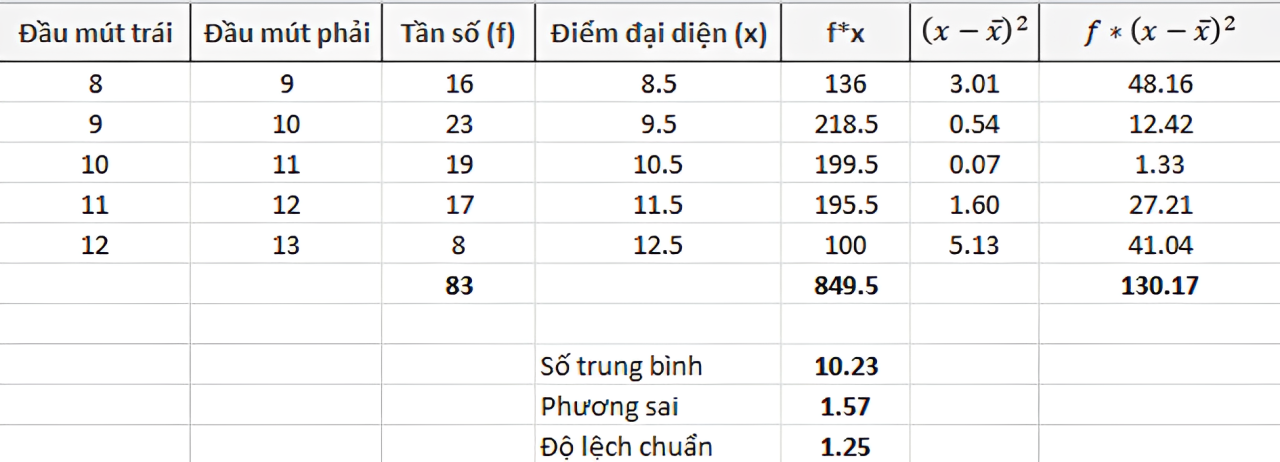 CẢM ƠN CÁC EM
ĐÃ THAM GIA BÀI HỌC!
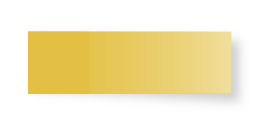